CSE333 Section 7
Template vs Generics
C++ templates are similar to preprocessor macros
A template will be “materialized” into multiple copies with T replaced
Accepts primitive data types and classes
Java generic can only be used on classes
C++ Exceptions
Provide a way to react to exceptional in programs by transferring control to special handlers

try
  {
    throw 20;
  }
  catch (int e)
  {
    cout << "An exception occurred. " << e << '\n';
  }
C++ Exceptions
try {
  // code here
}
catch (int param) { cout << "int exception"; }
catch (char param) { cout << "char exception"; }
catch (...) { cout << "default exception"; }
C++ Exceptions
std::exception is the base class specifically designed to declare objects to be thrown as exceptions
Has a virtual member function called “what” that returns a null-terminated character sequence (of type char *) containing some sort of description of the exception.

class myexception: public exception {
  virtual const char* what() const throw() {
    return "My exception happened";
  }
} myex;
C++ Exceptions
C++ Standard Library also uses exceptions:

int main () {
  try
  {
    int* myarray= new int[1000];
  }
  catch (exception& e)
  {
    cout << "Standard exception: " << e.what() << endl;
  }
  return 0;
}
C++ vs Java Exceptions
In C++, all types (including primitive and pointer) can be thrown as exception
only throwable objects in Java
In C++, there is a special catch called “catch all” that can catch all kind of exceptions
catch (...) // catch all
In Java, there is a block called finally that is always executed after the try-catch block. 
no such block in C++
A few other subtle differences
Exception Safety
No-throw guarantee
Strong exception safety: commit or rollback 
Basic exception safety: no-leak guarantee
No exception safety: no guarantees are made
Resource Acquisition Is Initialization
Holding a resource is tied to object lifetime: 
Resource allocation (acquisition) is done during object creation (specifically initialization), by the constructor, 
Resource deallocation (release) is done during object destruction, by the destructor. 
If objects are destructed properly, resource leaks do not occur.
Example
void write_to_file (const std::string & message) {
    // mutex to protect file access
    static std::mutex mutex;
 
    // lock mutex before accessing file
    std::lock_guard<std::mutex> lock(mutex);
 
    // try to open file
    std::ofstream file("example.txt");
    if (!file.is_open())
        throw std::runtime_error("unable to open file");
 
    // write message to file
    file << message << std::endl;
}
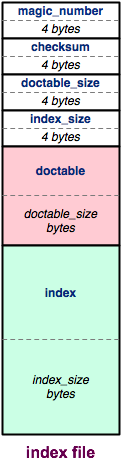 Hex View
Find a hex editor.
Learn ‘goto offset’ command.
See HW3 pictures.
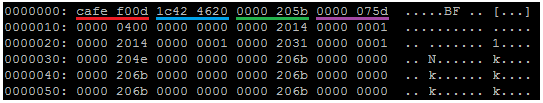 The header:
Magic word    Checksum    Doctable size    Index size
Hex View
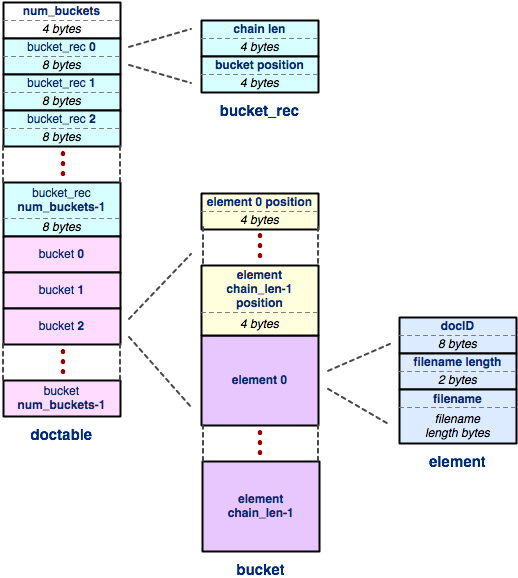 The doctable
Hex View
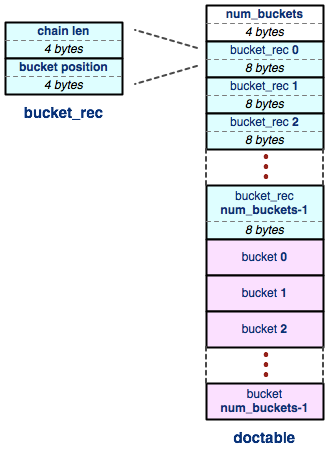 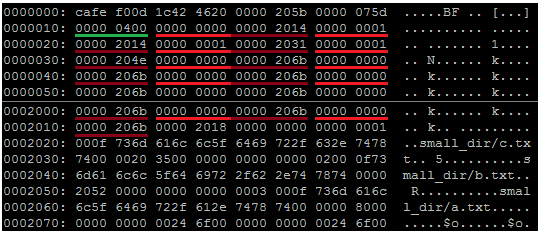 The doctable (part 1):
Num buckets    (  Chain len    Bucket offset  )*
Hex View
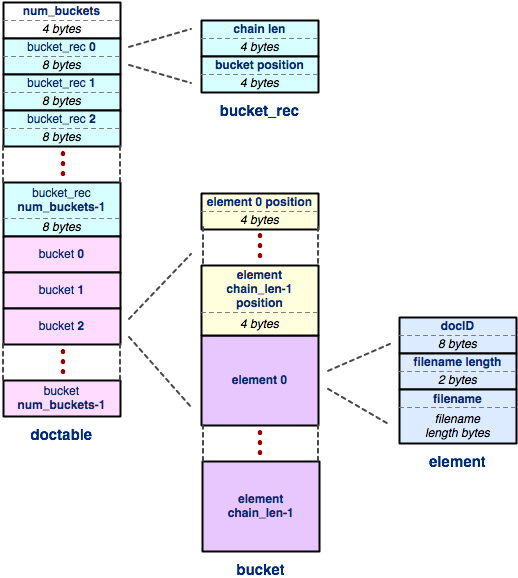 The doctable
Hex View
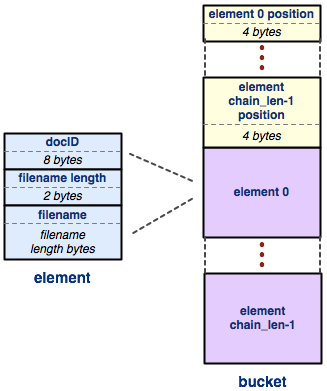 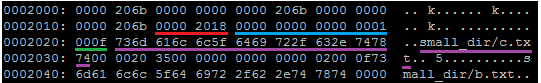 The doctable (part 2):
(  (Element offset)n  (  DocID    Filename len    Filename  )n  )*
Hex View
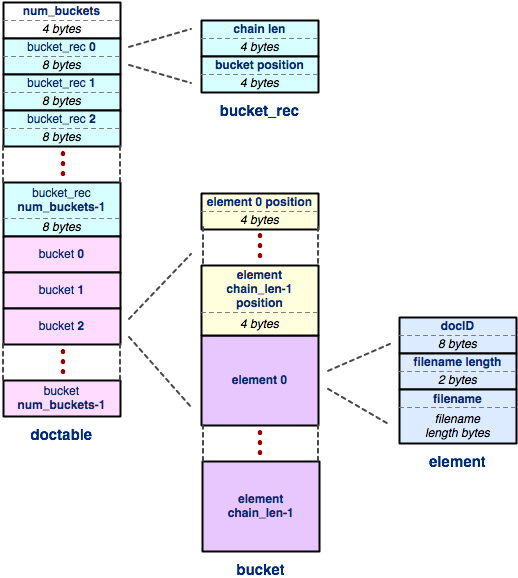 The doctable
Hex View
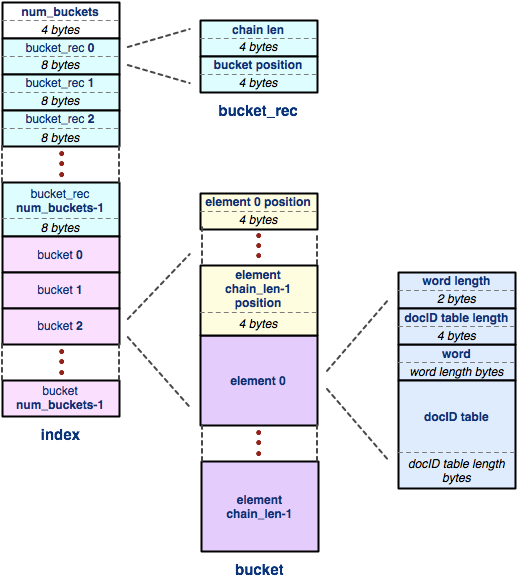 The index
Hex View
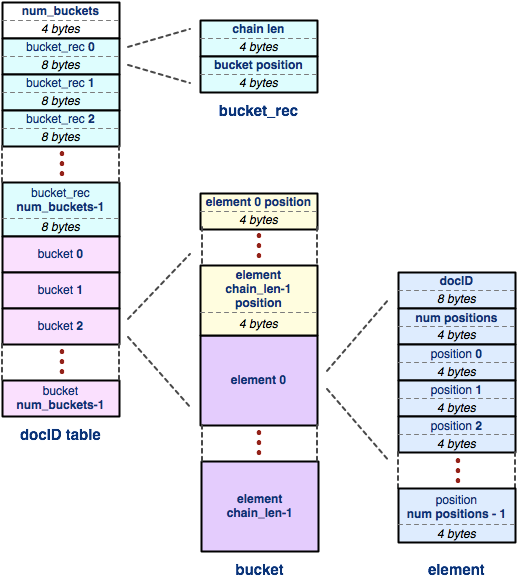 The docID table